2022 CEOS Plenary

GEMS Status
Jaehoon Jeong, NIER(s)
Agenda item #2.11
2022 CEOS Plenary
Biarritz, France
Nov. 29 – Dec. 1
Launch of GEMS and its domain
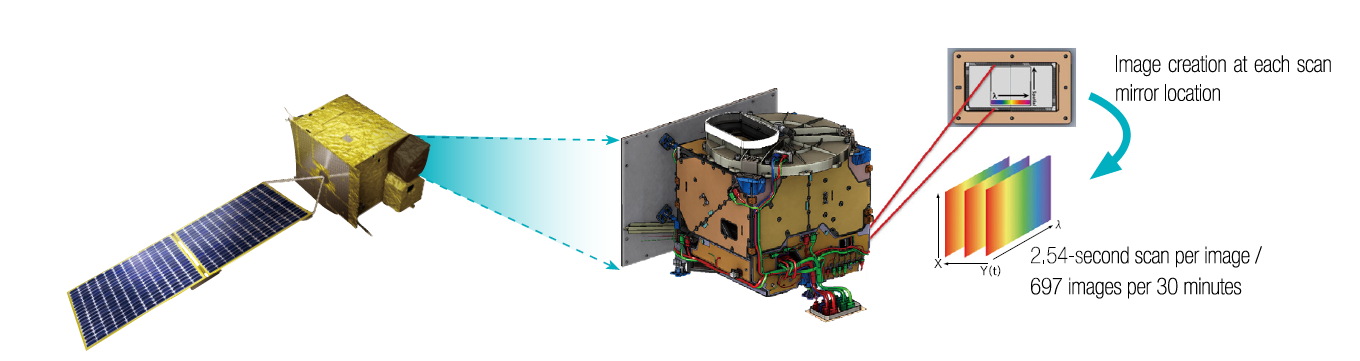 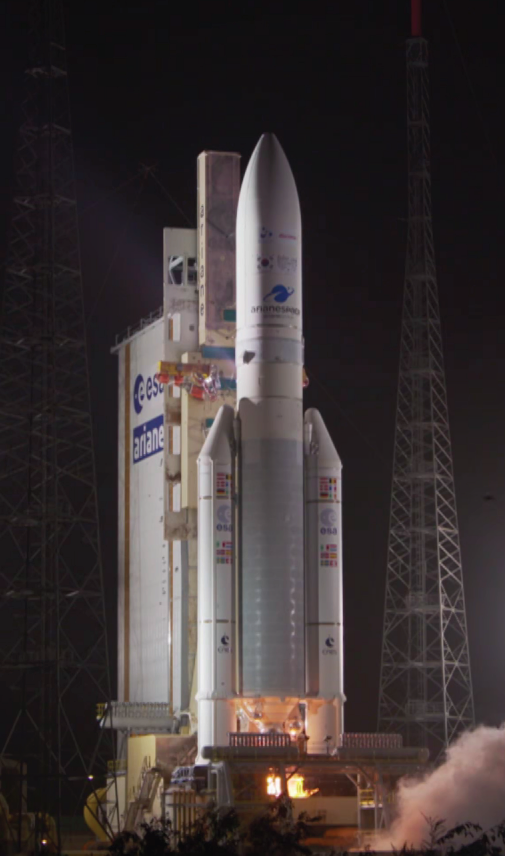 Scan Area
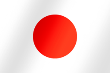 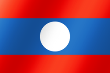 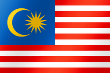 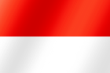 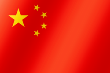 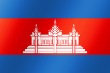 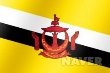 Indonesia
Laos
China
Japan
Malaysia
Cambodia
Brunei
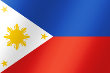 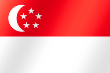 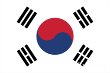 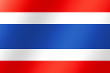 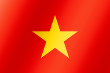 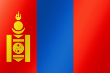 GEMS
GK-2B
S. Korea
Singapore
Philippines
Palau
Thailand
Mongolia
Vietnam
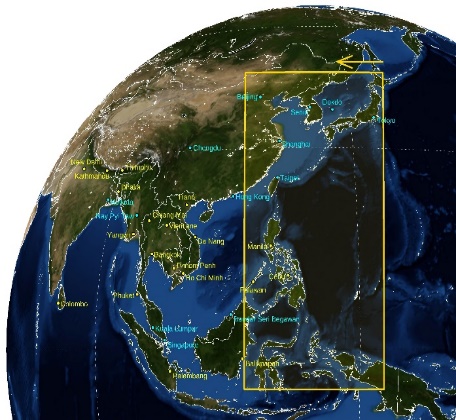 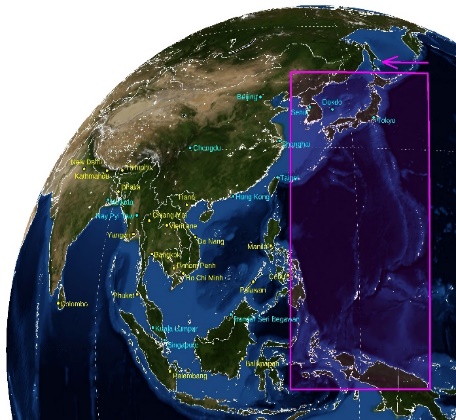 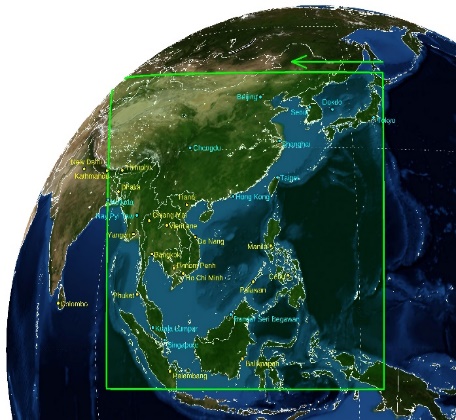 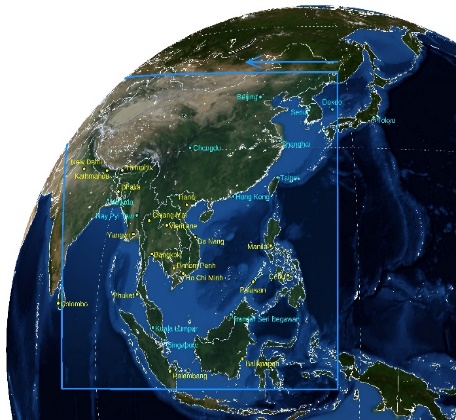 Launch on 19 February 2020 (the Guiana Space Center)
Countries in GEMS domain (20)
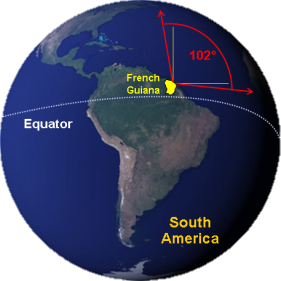 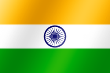 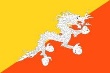 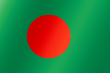 India
Bangladesh
Bhutan
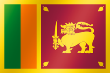 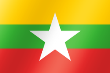 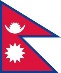 Myanmar
Nepal
Sri Lanka
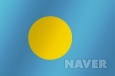 GEMS overview
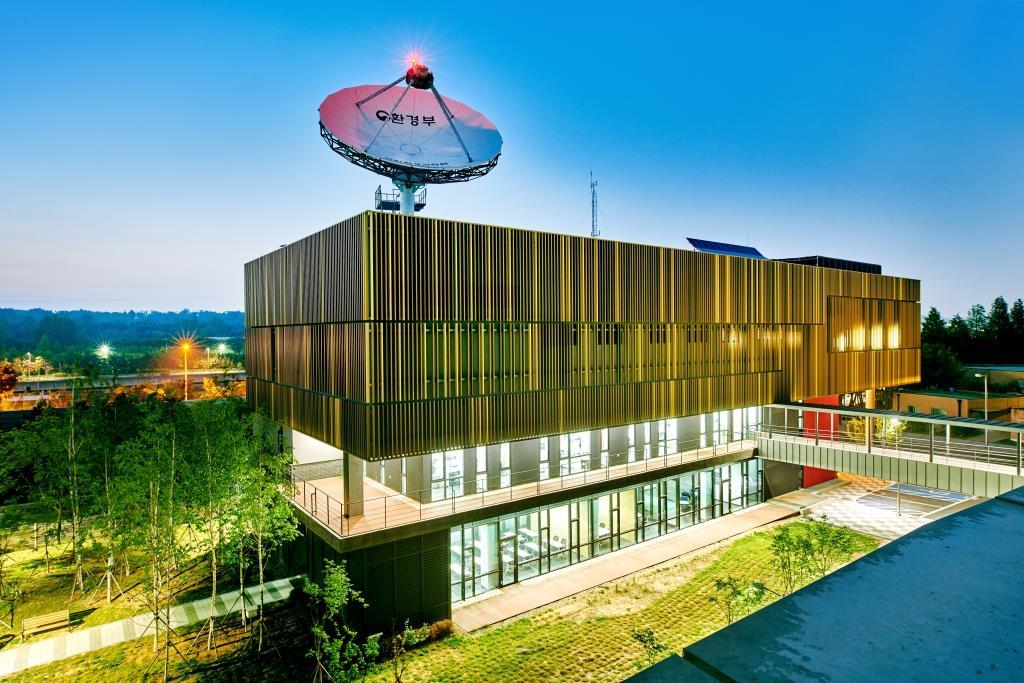 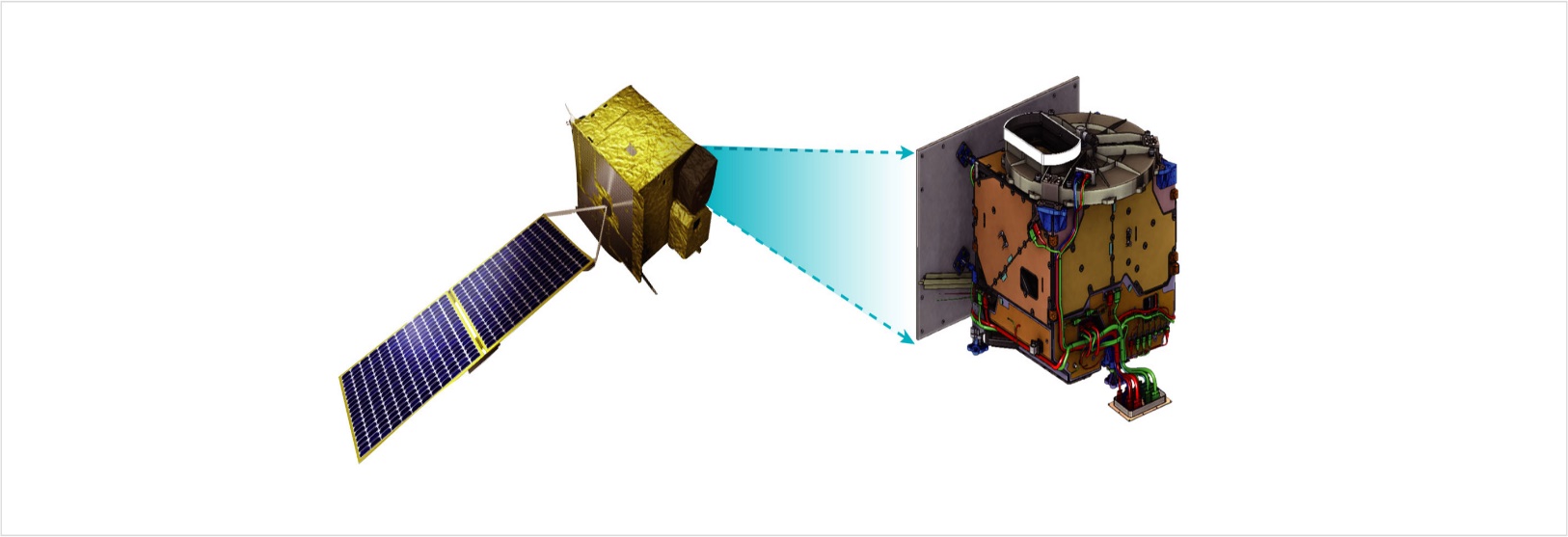 Satellite & Payload
Environmental Statellite Center
GEMS observation plan
FC
(Full Central)
HE
(half East)
HK
(Half Korea)
FW
(Full West)
Scan
Area
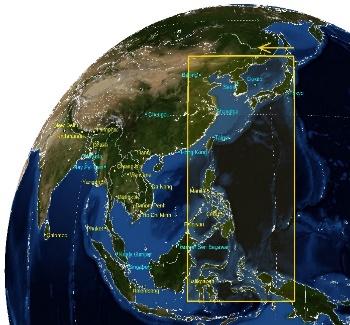 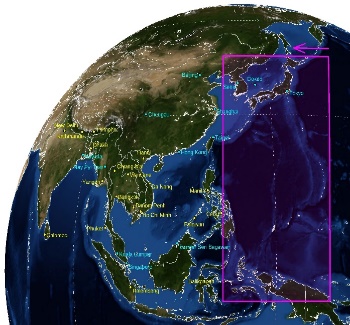 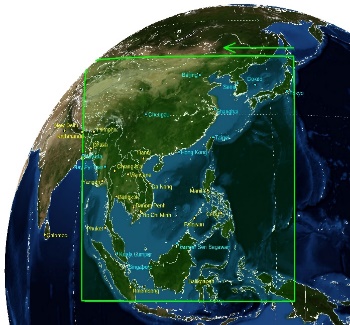 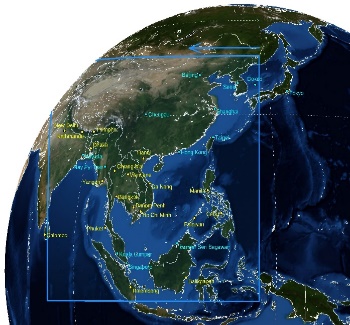 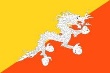 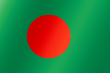 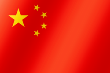 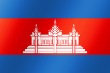 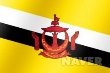 Scan Regions and Time
China
Cambodia
Bangladesh
Bhutan
Brunei
Countries in GEMS domain (20)
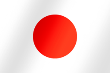 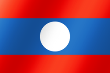 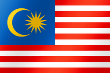 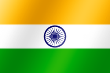 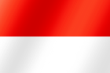 Scan
Regions
Laos
Indonesia
Japan
Malaysia
India
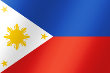 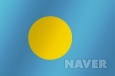 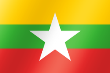 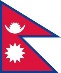 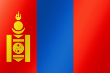 Philippines
Palau
Myanmar
Nepal
Mongolia
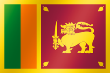 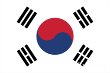 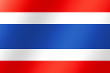 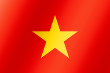 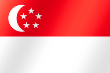 Scan
Time
Thailand
Vietnam
Singapore
Sri Lanka
S. Korea
GEMS observation plan
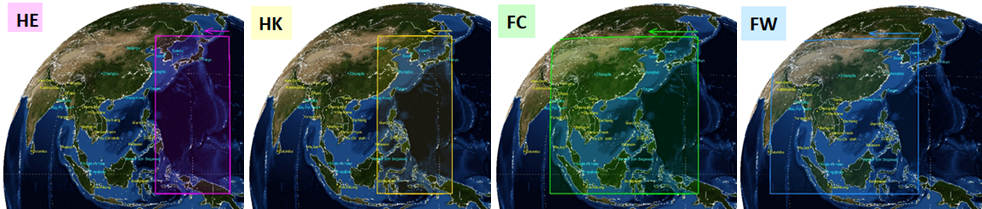 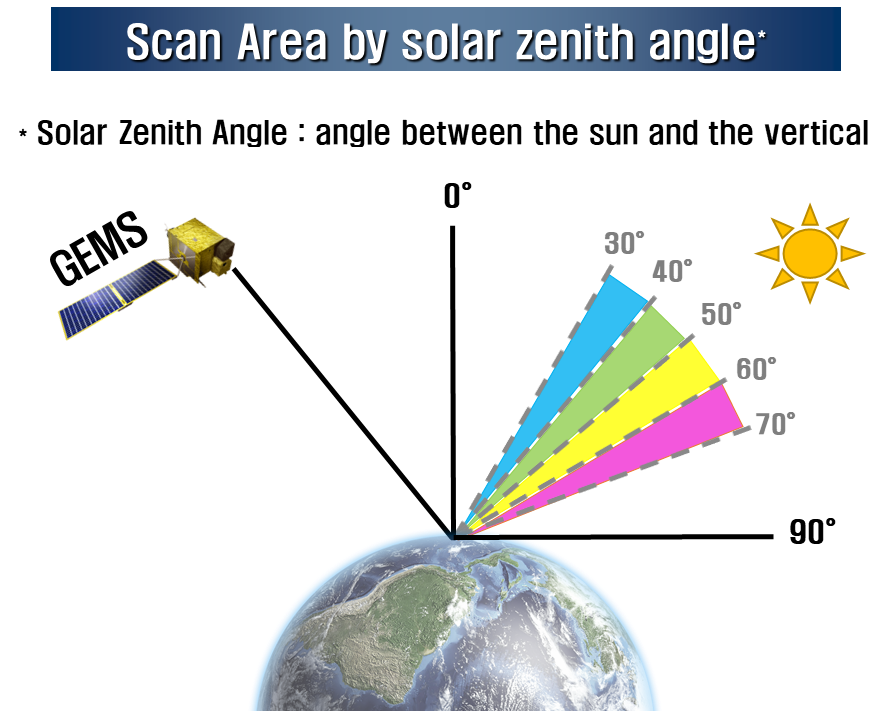 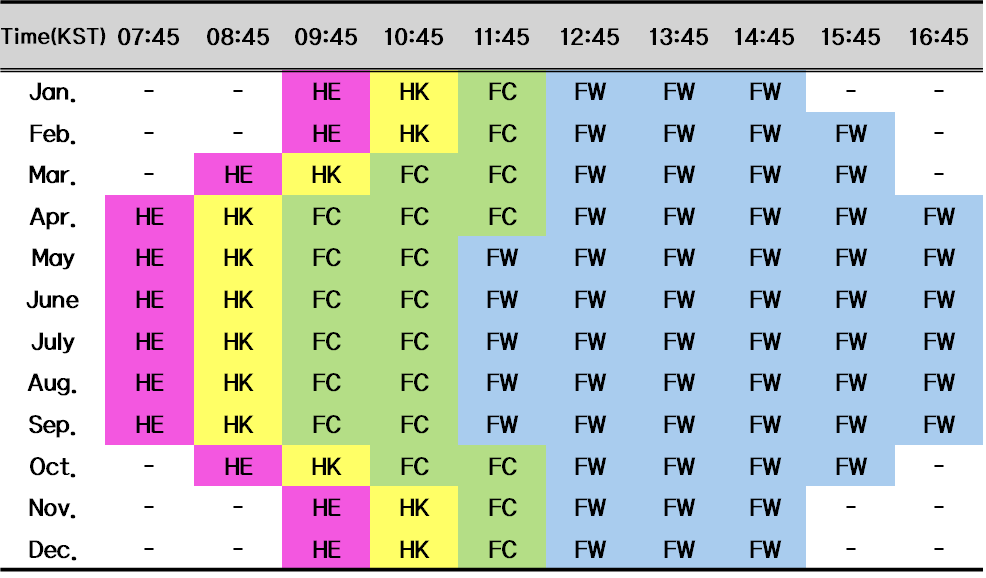 Monthly observation plan
GEMS data release
☯ GEMS data can be easily accessed through Website 
☯ Website Address :  https://nesc.nier.go.kr
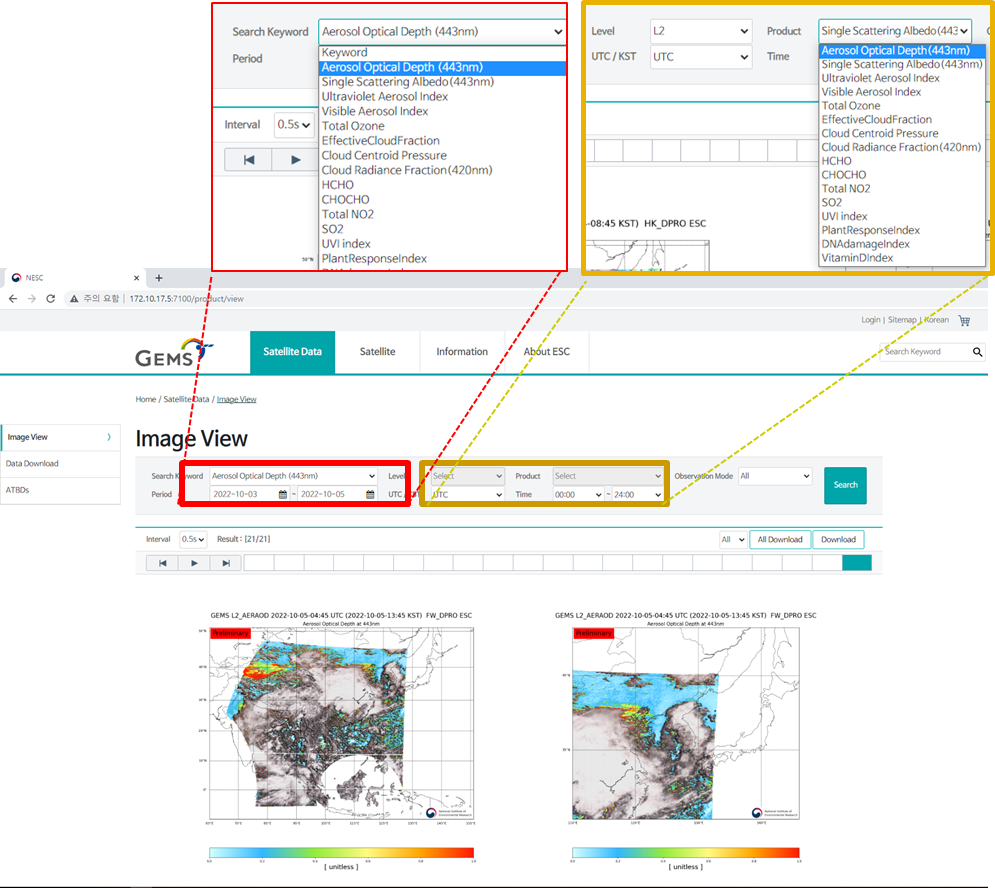 →  Satellite data   →  Image View
 →  Search Keyword  or  choose level and product
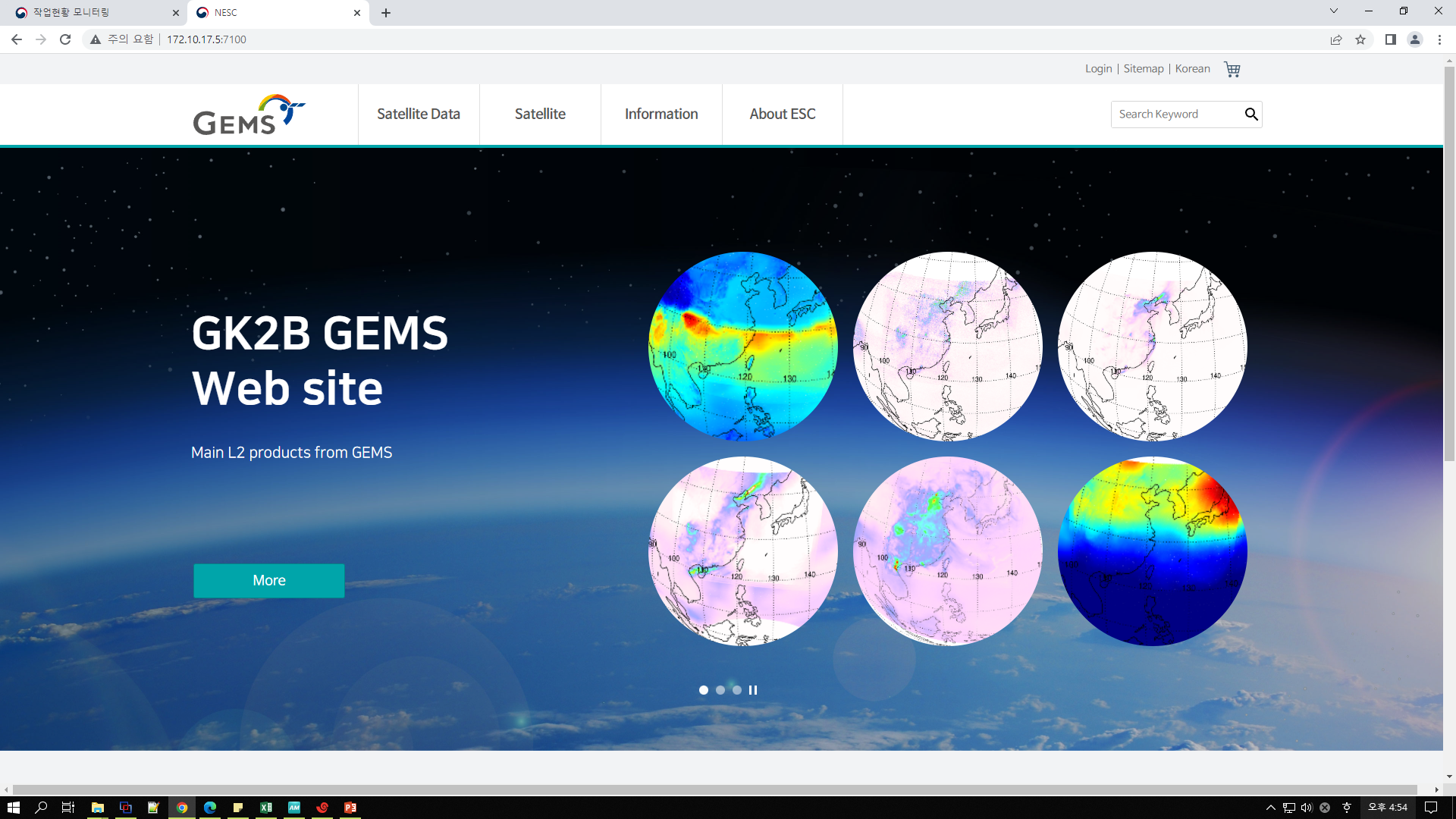 Data distribution (https://nesc.nier.go.kr)
GEMS data release
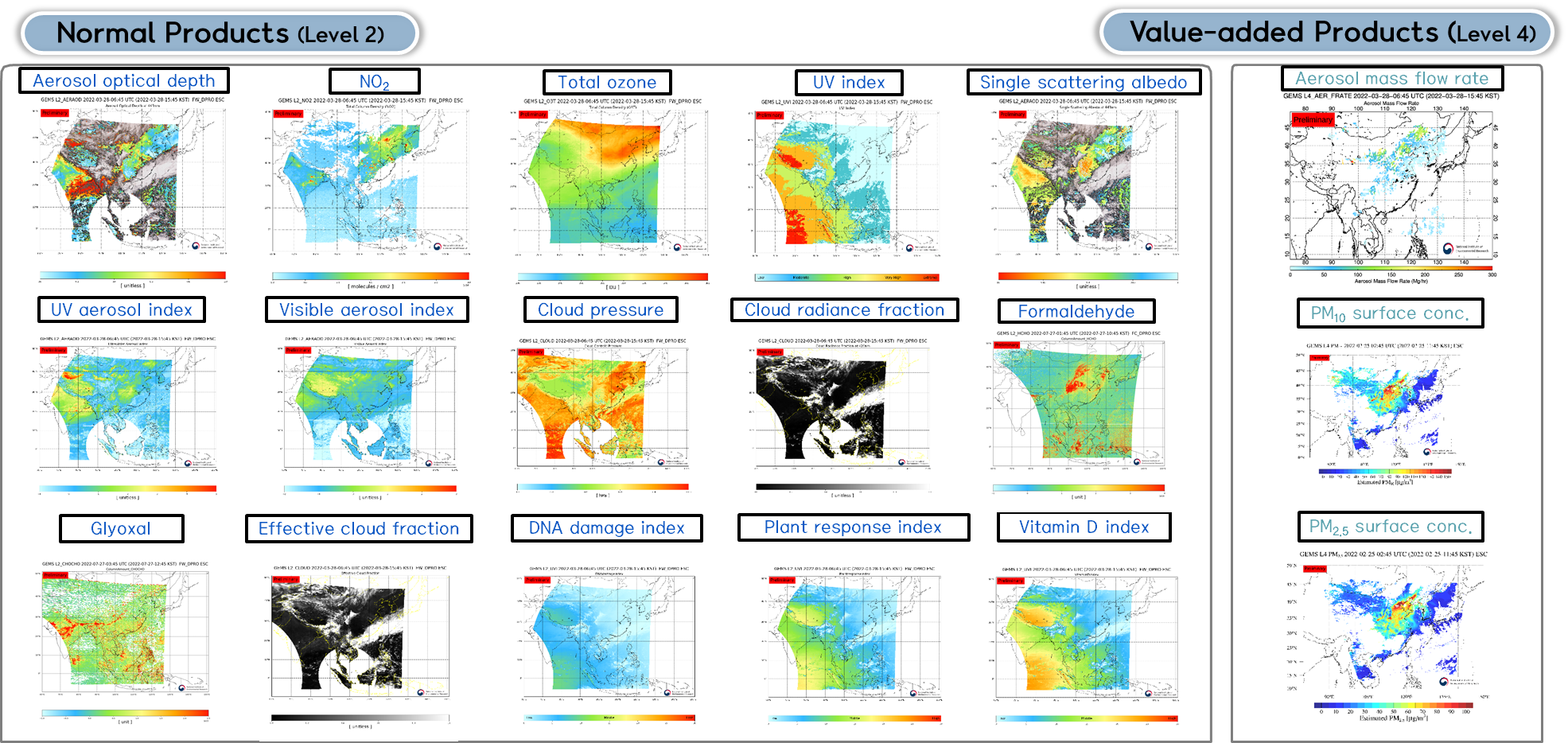 GEMS data release plan
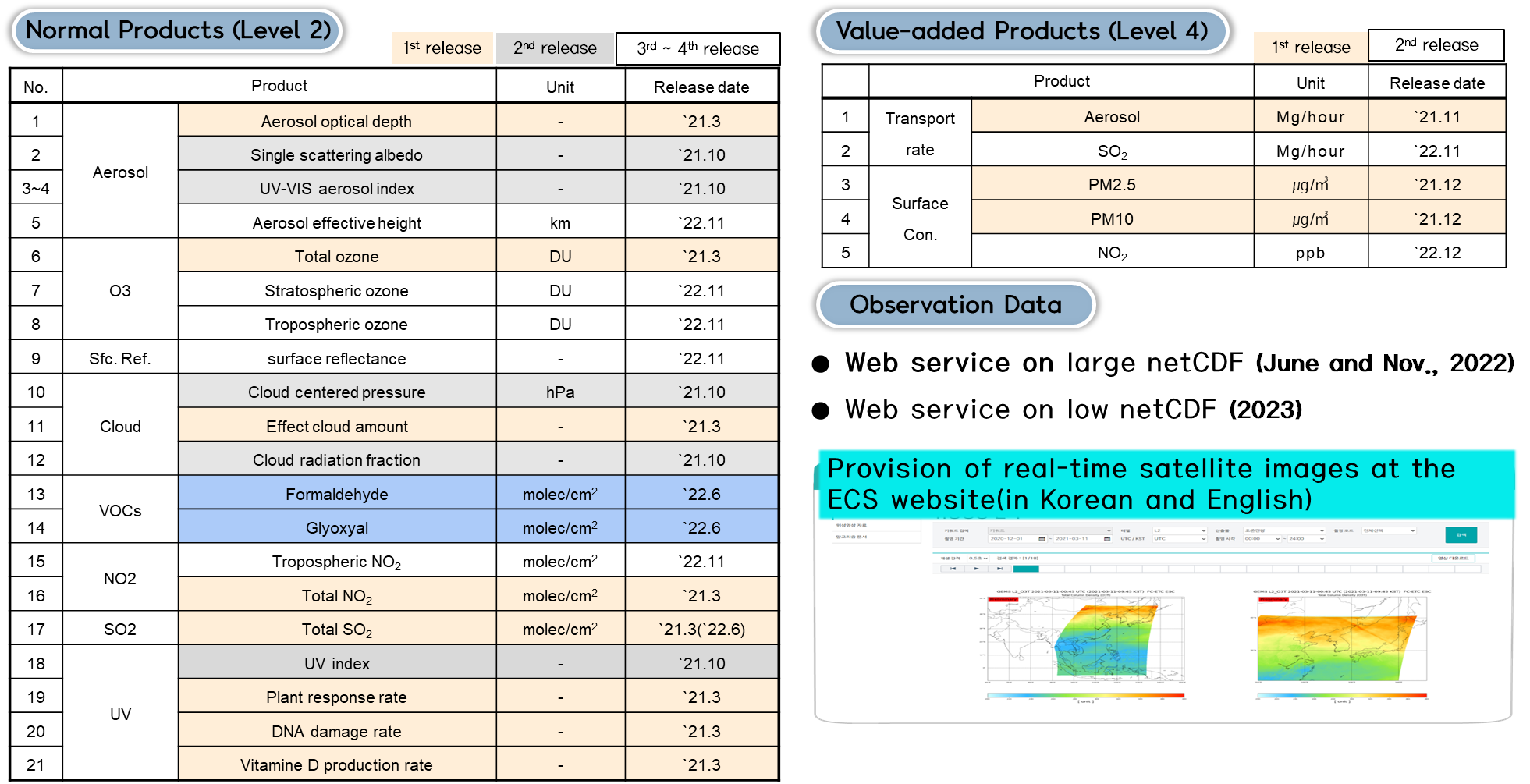